Common Ground Question:
According to Psalm 7:11, what is the righteous purpose of anger? According to Psalm 78:38, how does God frequently handle His anger?
[Speaker Notes: And it’s not just men and women in the Bible…. It is men and women in this room.  We’ve all had to do battle with these tempations and had to repent when we have sinned and made a mess of our day, or week, or friendship or family…. These sins are ones we know a few things about – and I hope that we will be able to share things that have helped us get past them….]
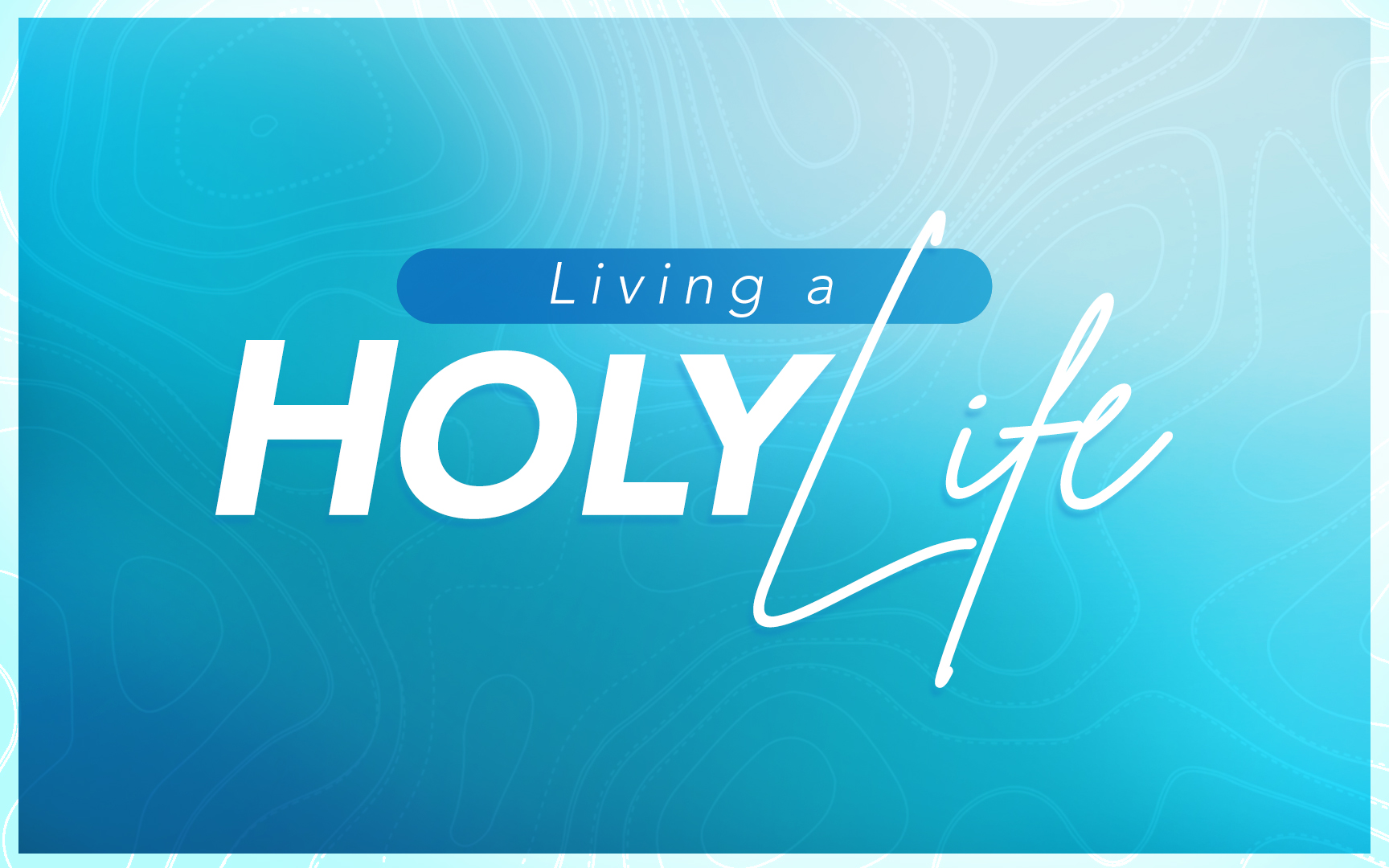 Lesson 1:       The Call To Live Holy Lives
Lesson 2:       Overcoming Greed with Contentment
Lesson 3:       Overcoming Pride with Humility
Lesson 4:       Overcoming Lust with Purity
Lesson 5:       Overcoming Anger with Gentleness
Lesson 6:       Overcoming Dishonesty with Truthfulness
Lesson 7:       Overcoming Strife with Kindness
Lesson 8:       Overcoming Loneliness with Community
Lesson 9:       Overcoming Anxiety with Peace
Lesson 10:     Overcoming Lukewarm Devotion with Zeal
Lesson 11:     Overcoming Short-Term Thinking with Patience
Lesson 12:     Overcoming Lack of Discipline with Self-Control
Lesson 13:     The Greatest of These Is Love
[Speaker Notes: Notice this is not just a class on sin. 

We are interested in doing more than define these…]
Colossians 3:5-10
5 Therefore consider the members of your earthly body as dead to immorality, impurity, passion, evil desire, and greed, which amounts to idolatry. 6 For it is because of these things that the wrath of God will come upon the sons of disobedience, 7 and in them you also once walked, when you were living in them. 8 But now you also, put them all aside: anger, wrath, malice, slander, and abusive speech from your mouth. 9 Do not lie to one another, since you laid aside the old self with its evil practices, 10 and have put on the new self who is being renewed to a true knowledge according to the image of the One who created him—
Anger
[Speaker Notes: Need to see how broad this is…]
Ephesians 4:19-31
Anger
26 Be angry, and yet do not sin; do not let the sun go down on your anger, 27 and do not give the devil an opportunity. 28 He who steals must steal no longer; but rather he must labor, performing with his own hands what is good, so that he will have something to share with one who has need. 29 Let no unwholesome word proceed from your mouth, but only such a word as is good for edification according to the need of the moment, so that it will give grace to those who hear. 30 Do not grieve the Holy Spirit of God, by whom you were sealed for the day of redemption. 31 Let all bitterness and wrath and anger and clamor and slander be put away from you, along with all malice.
Anger
[Speaker Notes: Need to see how extensive this is, and how it is connected to speech.]
Galatians 5:16-21
16 But I say, walk by the Spirit, and you will not carry out the desire of the flesh. 17 For the flesh sets its desire against the Spirit, and the Spirit against the flesh; for these are in opposition to one another, so that you may not do the things that you please. 18 But if you are led by the Spirit, you are not under the Law. 19 Now the deeds of the flesh are evident, which are: immorality, impurity, sensuality, 20 idolatry, sorcery, enmities, strife, jealousy, outbursts of anger, disputes, dissensions, factions, 21 envying, drunkenness, carousing, and things like these, of which I forewarn you, just as I have forewarned you, that those who practice such things will not inherit the kingdom of God.
Anger
[Speaker Notes: Need to see how explosive this is – the real damage it creates.]
Proverbs 16:32
“He who is slow to anger is better than the mighty,
And he who rules his spirit, than he who captures a city.”
Understanding Anger
Anger Is Usually Provoked By…
Hurt, Injustice, Fear or Frustration
Common Denominator: “You owe me…”
We’ll never escape all the triggers for anger. We must learn to control it.
[Speaker Notes: ** When we look at his anger towards the people of Israel, you’ve got to remember that in various places He calls them his children, his people, and his bride.  They are His Delight and He loves them very much.  But with that reality – is the fact that sometimes his children make Him angry.  Sometimes this spouse – makes Him angry.  Sometimes His people – make him angry.

God’s Anger is always processed in the light of the Bigger Picture - 

In those moments, He keeps the big picture – they are occassionally a source of anger, but they are also a source of great joy. If your children, your spouse, or your circle of friends and acquaintences push your buttons and make you angry – remember that your life is much richer, much fuller, and much more delightful – WITH THEM, than it would be without.  In your anger – don’t over react in a way that hurts and alienates those you love the most.  God doesn’t act on His anger in a short-sighted manner, and neither should we.

Common Denominator /common root: Anger can almost always be traced back to a “You owe me…” statement.

We all get pulled into this on some level…. With kids – “You owe me respect and obedience”  when it isn’t given, we get angry.With an argument – “You owe me an apology”
In traffic – “You owe me safer (or faster) driving”
In our health – we might never say it this way…but “God you owe me answered prayer… God you owe me healing… “
If you have feelings of anger that are hard to define or pin down – you need to be asking yourself – How would I finish the statement “You owe me…” and then work to resolve the TRUE issue rather than taking it out on others. 

ANGER IS PROVOKED:::: 41 Different Actions, most of which can be grouped into 4 categories.

Disobedience, Whining, Complaining, Rebellion, Rejection, Adultery, Betrayal, Ingratitude, Idolatry, Stubbornness, Profane Actions or Words, Evil Words, Pressure from Enemies, Troubles in Life, Grudges held against you, Jealousy, Foolishness, Violent People, Pride, Angry Companions, Dwelling on Other Anger, Feeling Left Out, Selfish Demands, The Godliness or Obedience of Others, Loved ones being Abused, Ego, Mockery, Embarrassment, Unmet Expectations, Drinking, Feeling Disrespected, Unjust Accusations, Arrogance, Deception, Guilt, Fear, Greed, Selfishness, Immaturity, Irresponsibility.]
Understanding Anger
Was God’s law broken?
Do I have all the information?
Anger With Just Cause…Nehemiah
Yes, Yes, & he had the moral authority and leadership role to direct people in the right course of action. (Nehemiah 5:1-7)
Distorted Anger…Naaman
No, No, & he needed to humble himself and adjust his course of action. (2 Kings 5:8-14)
[Speaker Notes: THE FIRST STEP TO CONTROLLING OUR ANGER IS recognizing what kind of anger we are feeling.  Is it JUST or is it DISTORTED.  We can see the difference by looking at two great and successful leaders from the Bible: Nehemiah & Naaman.

Both of these men are great leaders, who have been very successful in life.  

Distorted for a ton of reasons…by your perspective, by your mood, by your lack of sleep, by your age or experiences,  your gender – it skews our response – and it limits our ability to respond righteously.

No wrong has been comitted, but we are angry because the facts have been blurred. Which again can happen when we are stressed or when we are unfamiliar with the

Naaman
Point Is …. When you are experiencing DISTORTED ANGER – you are upset because you must accept LESS THAN YOU DESIRE, but you have not been sinned against.

**We must learn to control and ultimately extinguish this distorted anger.]
Understanding Anger
Anger Can Be Explosive or Implosive.
Implosive Like Haman
Orge: Builds up gradually.
Esther 3:5-11, Esther 5:9-14, 6:5-14
Explosive Like Cain
Thumos: A sudden outburst of anger.
Genesis 4:6-8
Anger Can Destroy Our Influence.
Titus 1:7
[Speaker Notes: TWO TYPES:::::
A.) Thumos – Often translated as wrath.  A sudden outburst of passionate anger. Eph 4:31 “wrath”
B.) Orge – this is the Greek word used in Eph 4:26.  “anger” in eph 4:26  

ANGER IS PROVOKED:::: 41 Different Actions, most of which can be grouped into 4 categories.

Disobedience, Whining, Complaining, Rebellion, Rejection, Adultery, Betrayal, Ingratitude, Idolatry, Stubbornness, Profane Actions or Words, Evil Words, Pressure from Enemies, Troubles in Life, Grudges held against you, Jealousy, Foolishness, Violent People, Pride, Angry Companions, Dwelling on Other Anger, Feeling Left Out, Selfish Demands, The Godliness or Obedience of Others, Loved ones being Abused, Ego, Mockery, Embarrassment, Unmet Expectations, Drinking, Feeling Disrespected, Unjust Accusations, Arrogance, Deception, Guilt, Fear, Greed, Selfishness, Immaturity, Irresponsibility.



CREATED BY GOD:::  1.) Emotions, motivate.  2.) Not sinful to experience anger – but what you are angry about and how you act or fail to act can be very sinful.

Justice:  M.A.D.D. – Mothers Against Drunk Driving – Anger that is controlled can fuel our desire to bring about Great Results. Godly Anger Can be a great thing.  Without a doubt, one of the greatest examples of Godly Anger being put to good use is the Organization:  MADD.  Mothers Against Drunk Driving. Mothers got sick and tired of seeing drunk drivers get a minimal slap on the wrist – and sent back out onto the highways – able to kill innocent drivers.  These mothers united and have helped advocate for far tougher penalties and have saved lives.  In Godly anger they set out to right the wrong.

Restrained – It is helpful to remember that God’s anger is not just awesome because it is always about Righteous things.  It is helpful to remember that even God, chooses the HOLY PATH of restraining righteous anger.

You can get angry about something that is truly injustice – someone makes a promise and willfully breaks it.  That is wrong. That may make you angry – and that anger may be totally appropriate – Guess What?  God’s example says: Restrain yourself anyway.  

God “often” restrained his anger… This leads to the big overview of God’s anger.  God keeps the big picture in mind.

** When we look at his anger towards the people of Israel, you’ve got to remember that in various places He calls them his children, his people, and his bride.  They are His Delight and He loves them very much.  But with that reality – is the fact that sometimes his children make Him angry.  Sometimes this spouse – makes Him angry.  Sometimes His people – make him angry.


Kept under control – anger can accomplish great things.  
THE OPPOSITE IS ALSO TRUE… Unresolved anger leads to sin and destorys our influence for Good.
Limits your Leadership:  Disqualifies men from serving as an elder.  But it is more than just church leadership.  Anger is an enemy to great leadership in the home too.  Angry fathers and mothers can upset and derail the whole household.  

*Angry leaders destroy communication, because no one wants to tell them information that will upset them. 
*Angry leaders often take out their frustrations on those who are under them, so their children or spouse suffer. *
 Angry leaders are in payback mode, and they expect those who are close to them to “pay them back.”  
*Angry leaders over-react to unmet expectations.  
*Angry leaders often blame PEOPLE instead of the SYSTEM.  But usually the SYSTEM is to blame – but that is the LEADERS fault!  So the leader blames people instead of the systems they created or are responsible for.
*Angry leaders punish failure instead of coaching people towards success.  
*Angry leaders create an environment where people are trying to please the leader, more than do the right thing.  It is FAR HEALTHIER if people will DO WHATS RIGHT.  If the leader is unhappy, He can man up and deal with his personal dissatisfaction.
No wonder God doesn’t want these people to be elders in his church!
*Don’t  sit here this 


1.) Anger is Not Sinful.
2.) Do Not Sin.  Don’t let your anger take you down the wrong path. The foolishness of Pr.
3.) Sun down…this doesn’t mean stay up til 3am trying to solve your problem. The sun is already down  This means LET GO OF THE ANGER, so that you can solve the problem with a clear head.
4.) Beware Foothold.
Foothold – June 6, 1944 was D-Day.  The Allies needed one thing:  A foothold.  They had to have one solid place where their troops could stand their ground.  Normandy France was selected and over 100,000 troops came in by land sea and air during those 24 hours.   All because a foothold would allow them to gain even greater victories in the future.

*Satan in after a foothold in your life.  For some is is pride, for others lust . . . And for some it is anger.  It is the place he is carving out in your heart from which to attack everything else in your Christian Character. God is urging us – DON’T Let Satan win this foothold!]
Basics For Controlling Anger
Determine To Show True Strength
Proverbs 16:32, Psalm 37:8
Sober-Minded Thinking
Proverbs 19:11a
Overlooking Personal Offenses
Proverbs 19:11b
Welcome Calm Counsel
Proverbs 15:1,18, Proverbs 16:14
When Anger Arises: Ephesians 4:26-27
Don’t Sin, Let Go & Then Solve The Issue, Beware Satan’s Foothold
[Speaker Notes: 1.) Anger is Not Sinful.
2.) Do Not Sin.  Don’t let your anger take you down the wrong path. The foolishness of Pr.
3.) Sun down…this doesn’t mean stay up til 3am trying to solve your problem. The sun is already down  This means LET GO OF THE ANGER, so that you can solve the problem with a clear head.
4.) Beware Foothold.
Foothold – June 6, 1944 was D-Day.  The Allies needed one thing:  A foothold.  They had to have one solid place where their troops could stand their ground.  Normandy France was selected and over 100,000 troops came in by land sea and air during those 24 hours.   All because a foothold would allow them to gain even greater victories in the future.

*Satan in after a foothold in your life.  For some is is pride, for others lust . . . And for some it is anger.  It is the place he is carving out in your heart from which to attack everything else in your Christian Character. God is urging us – DON’T Let Satan win this foothold!]
A New Beginning
Requires A Break with Our Past Lifestyle.
Requires A Heart of Repentance.
Requires New Habits of Obedience.
Begins A Life Set Apart For God.
Discussion Questions:
Considering 1 Thess. 2:7 and Titus 3:2, how would you define gentleness?
What do we learn about gentleness in Gal. 5:22-23 and 6:1, Eph. 4:2, and Col. 3:12?
Extra thought and care to avoid damage or injury. The right amount of pressure to preserve the well-being.
Mt. 11:29, Gentleness, Mildness, Meekness
[Speaker Notes: Oxford Language Definition: the quality of being kind, tender, or mild-mannered.  Softness of action or effect; lightness.


Matt. 11:29 – I am meek (gentle) and lowly in heart. – root word “praos.”    Same basic word in Gal. 5:23, 6;1, Col. 3:12, Eph 4:2…

Gentleness Promotes Unity.
Gentleness Is Needed To Rescue Saints out of Sin.
Gentleness…]
The Call To Gentleness:
The Key To Gentleness: I will respond in the manner that BEST SERVES those around me.
1 Kings 12:1-16
Luke 22:49-53
[Speaker Notes: 2 Cor. 10:1… Paul writes boldly so that he can come in humility.]
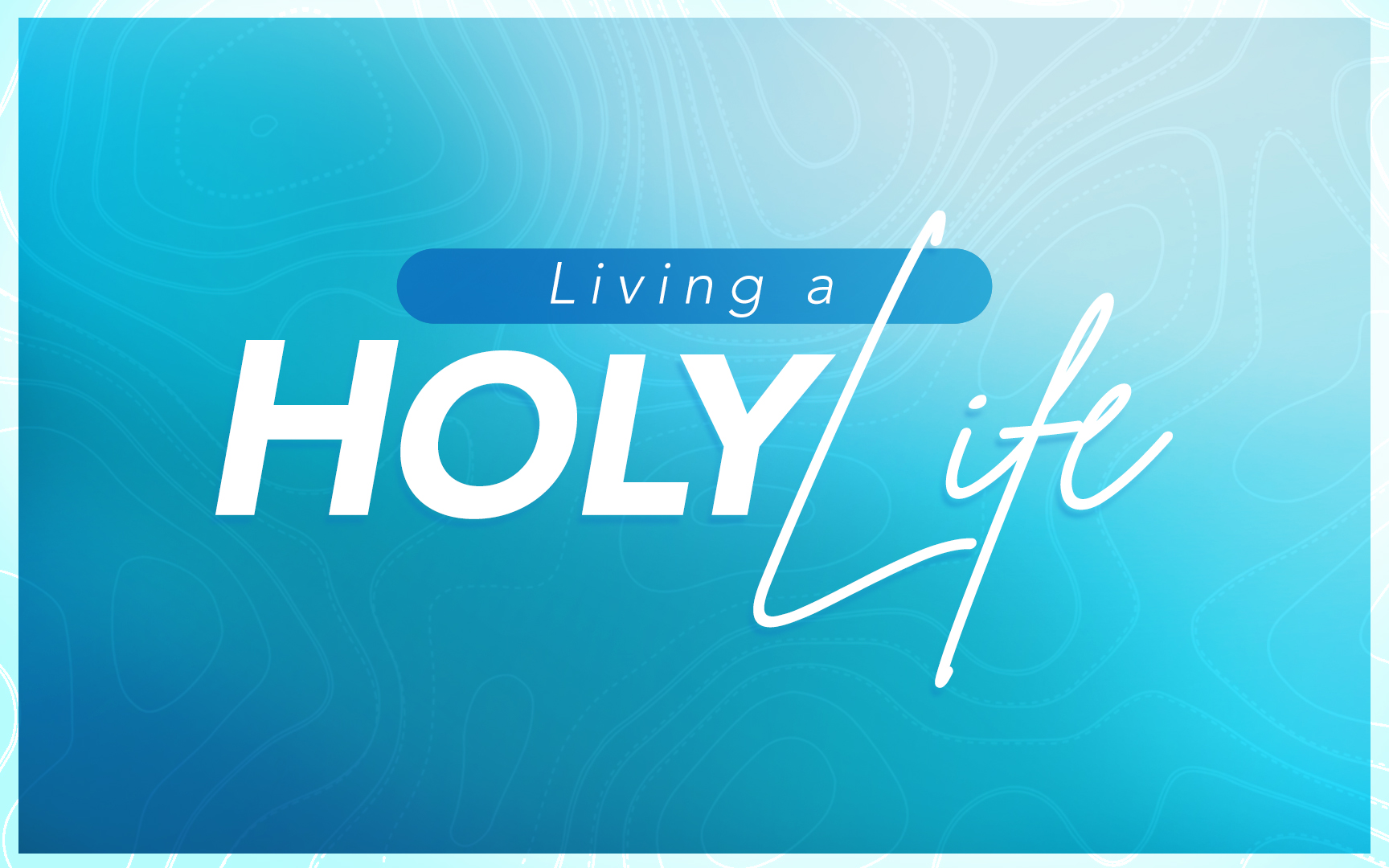